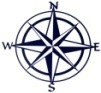 СХЕМА ГРАНИЦ РЫБОВОДНОГО УЧАСТКА
Описание границ  рыбоводного 
участка
Наименование рыбоводного
участка
Муниципальное 
образование, 
вид рыболовства
длина (м),
ширина (м),
площадь (га)
оз. Становое
Площадь – 19 га
Географические координаты точек
(с использованием системы         координат WGS84)
№
точ    Е (долгота),   N (широта) 
ки
1.       64°48′31″   55°2′39″
2.       64°48′58″   55°2′53″
3.       64°48′50″   55°2′29″
Куртамышский район
Товарное рыбоводство
оз. Становое
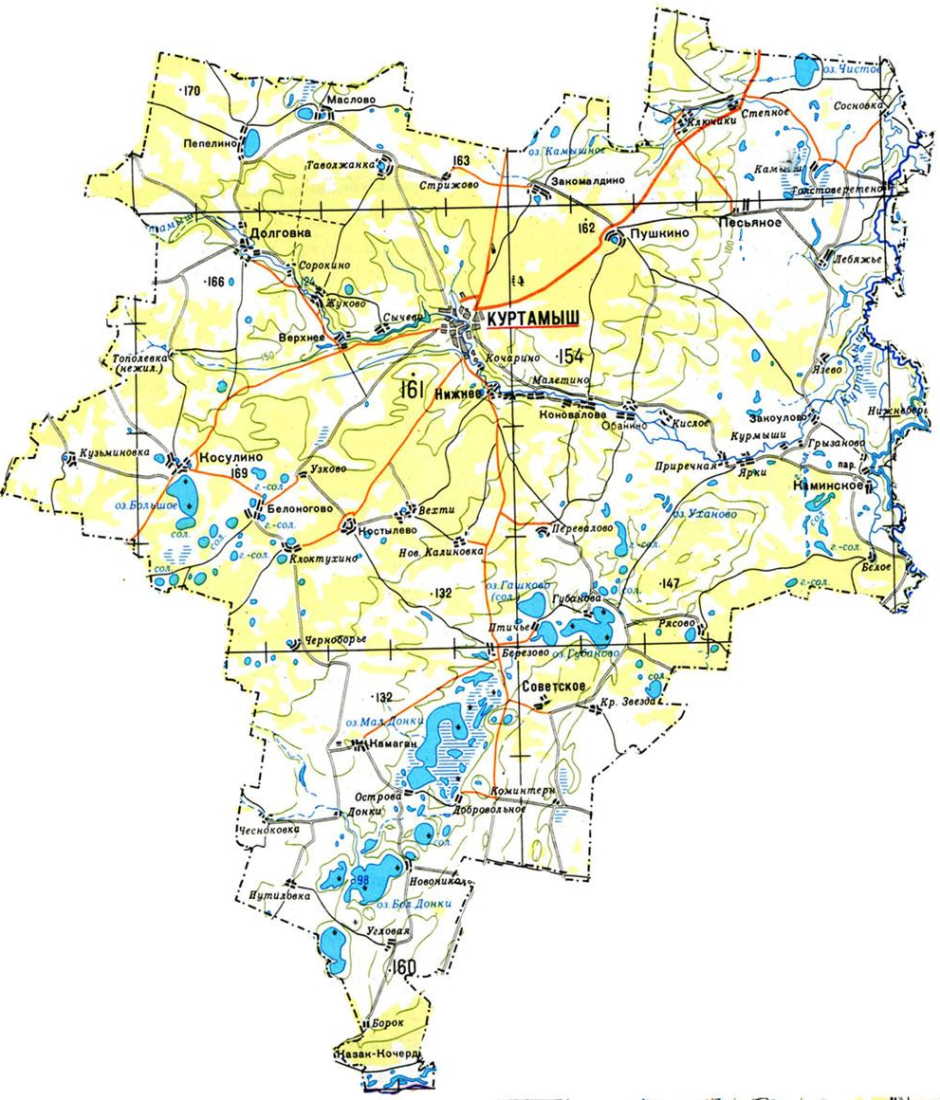 от т. 1 до т. 2 по береговой линии; 
от т. 2 до т. 3 по береговой линии;
 от т. 3 до т. 1 по береговой линии
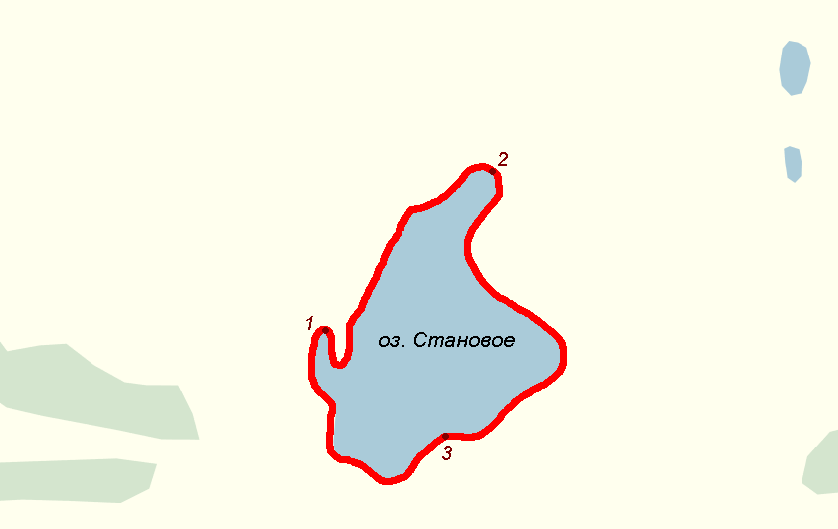 Условные обозначения:
-  Граница рыбоводного      
     участка